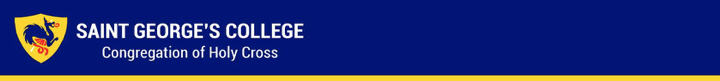 CATEQUESIS 4to BÁSICO-  16 de NOVIEMBRE 2020
Preparando el corazón para el sacramento de la Reconciliación
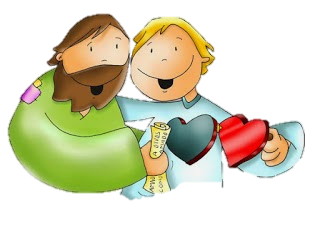 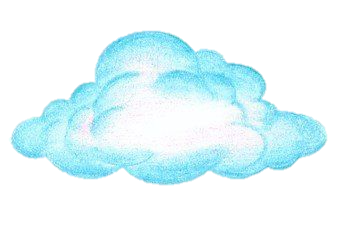 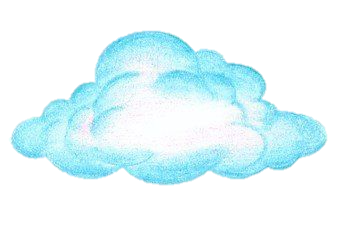 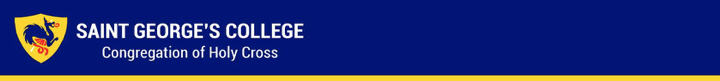 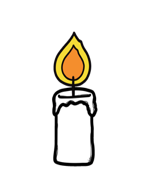 Oración Inicial – Milagro de amor



Hoy queremos hacer oración a través de la poesía y la música. 
Los invitamos a cantar Milagro de Amor poniendo atención en su letra y descubriendo su significado.
MILAGRO DE AMOR
+ En el nombre del Padre, del Hijo, del Espíritu Santo, Amén
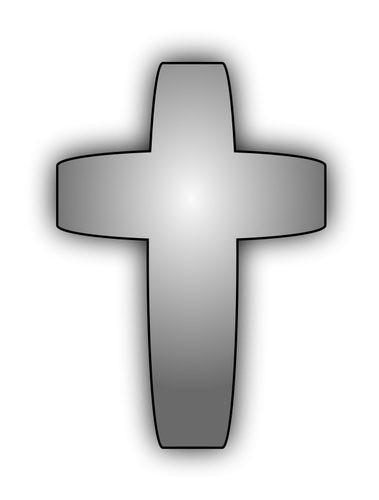 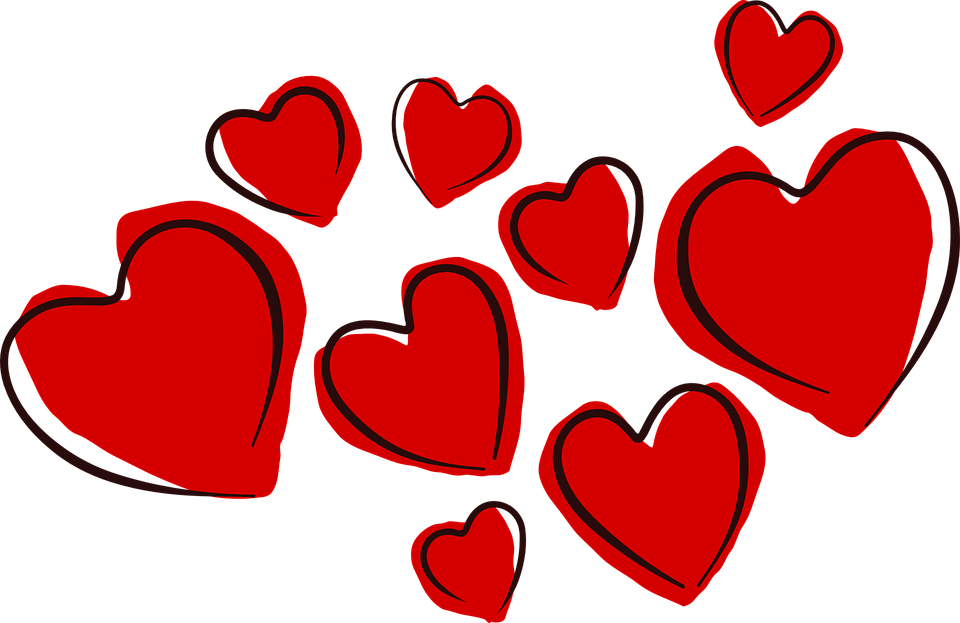 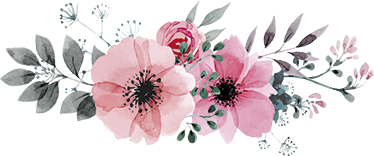 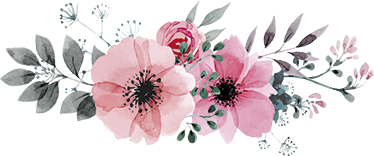 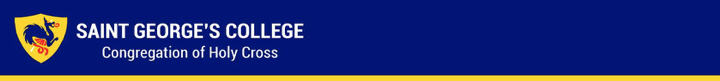 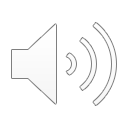 MILAGRO DE AMOR
Jesús, aquí presente en forma real te pido un poco más de fe y de humildad
quisiera poder ser digno de compartir contigo el milagro más grande de amor.

Milagro de amor tan infinito en que tú mi Dios te has hecho
tan pequeño y tan humilde para entrar en mi.
Milagro de amor tan infinito, en que tú mi Dios te olvidas, 
de tu gloria y de tu majestad por mi.

Y hoy vengo lleno de alegría, a recibirte en esta eucaristía
te doy gracias por llamarme a esta cena porque aunque no soy digno visitas Tú mi alma. 

Gracias Señor, por esta comunión.
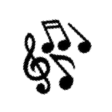 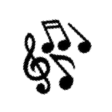 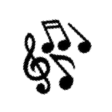 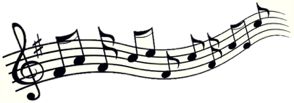 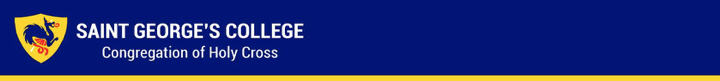 MI EXAMEN DE CONCIENCIA
Reflexionemos en silencio...
¿Qué faltas de amor o pecados hemos cometido?
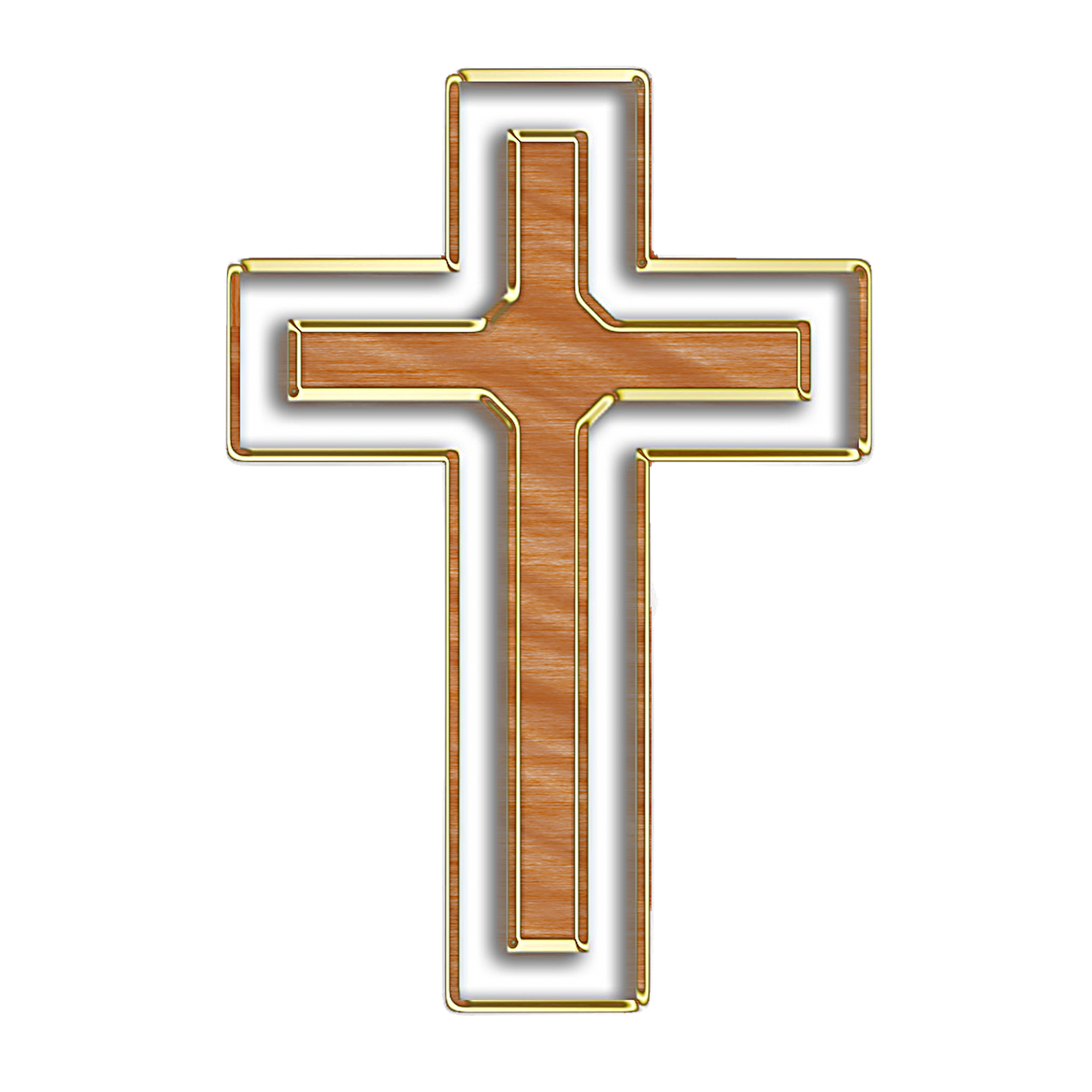 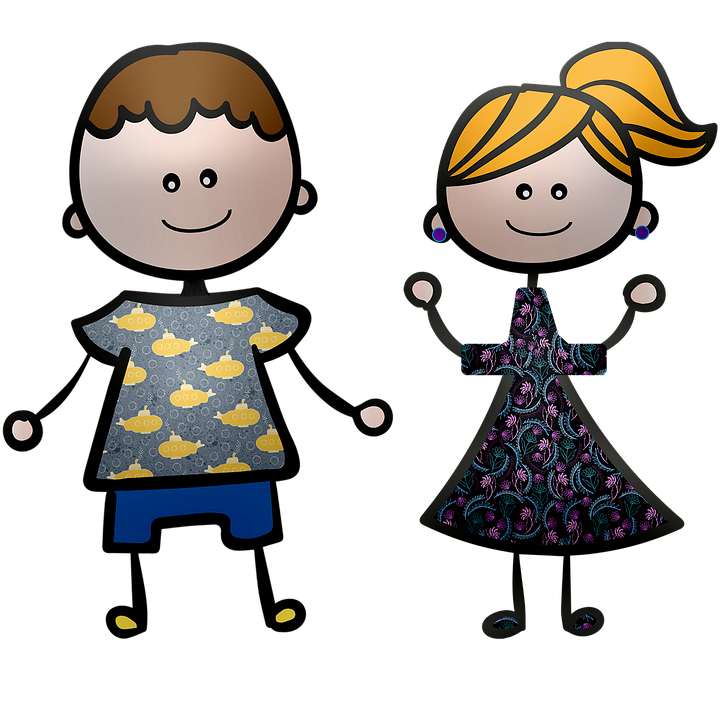 hacia los demás
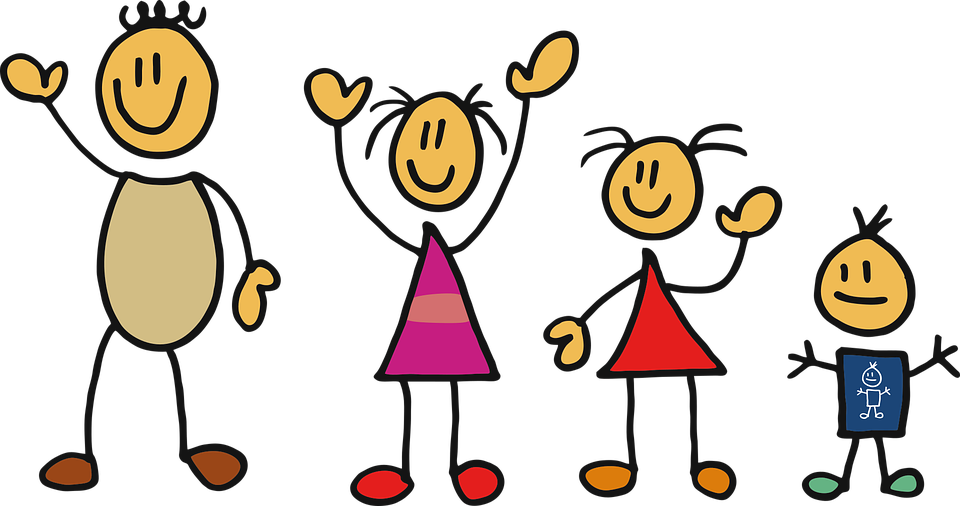 conmigo mismo
hacia Dios
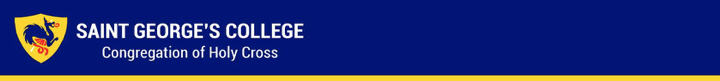 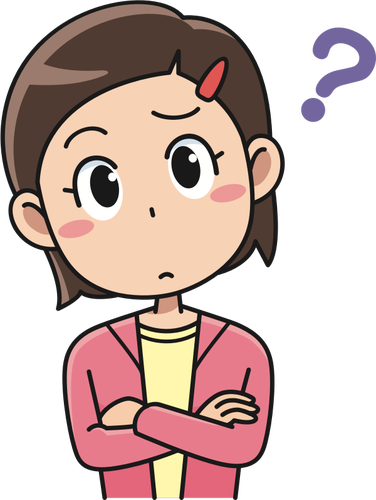 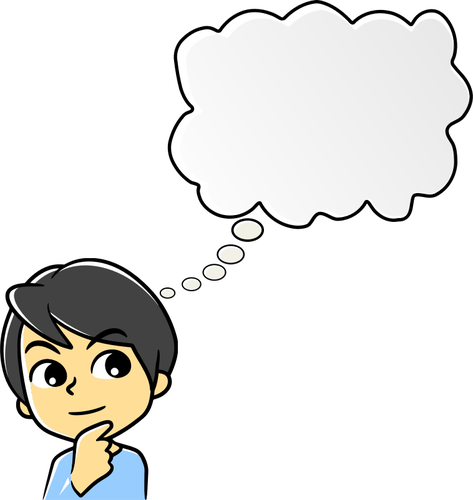 Muchas veces, no sabemos reconocer cuáles son aquellos pecados que hemos cometido...
Leamos juntos algunas acciones que te pueden ayudar.
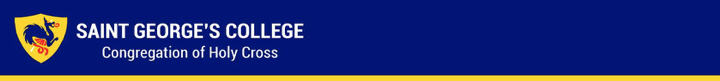 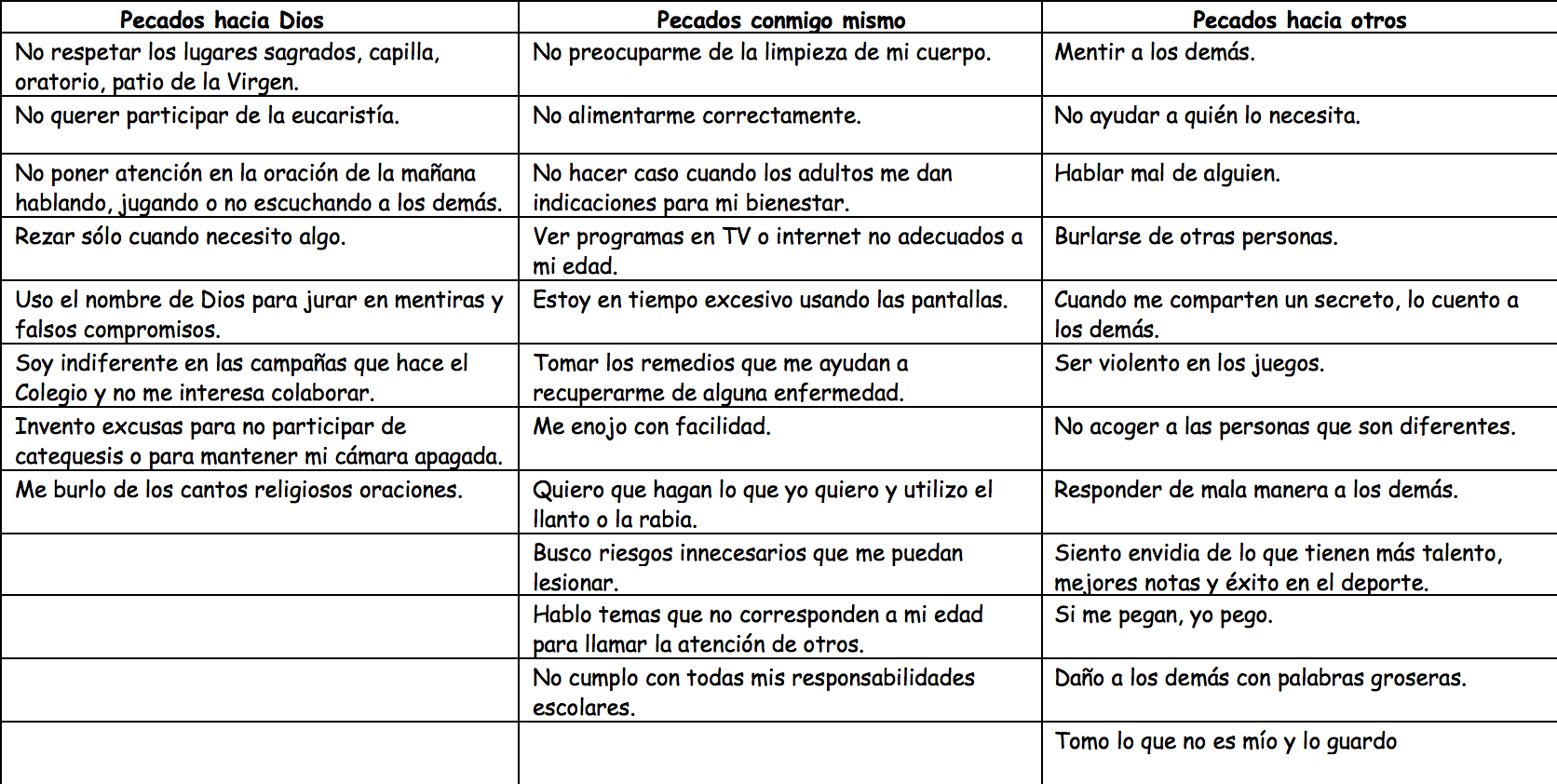 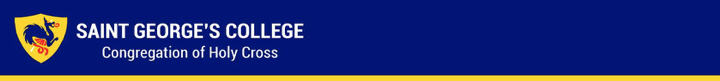 Preparemos el corazón para escribir nuestro examen de conciencia
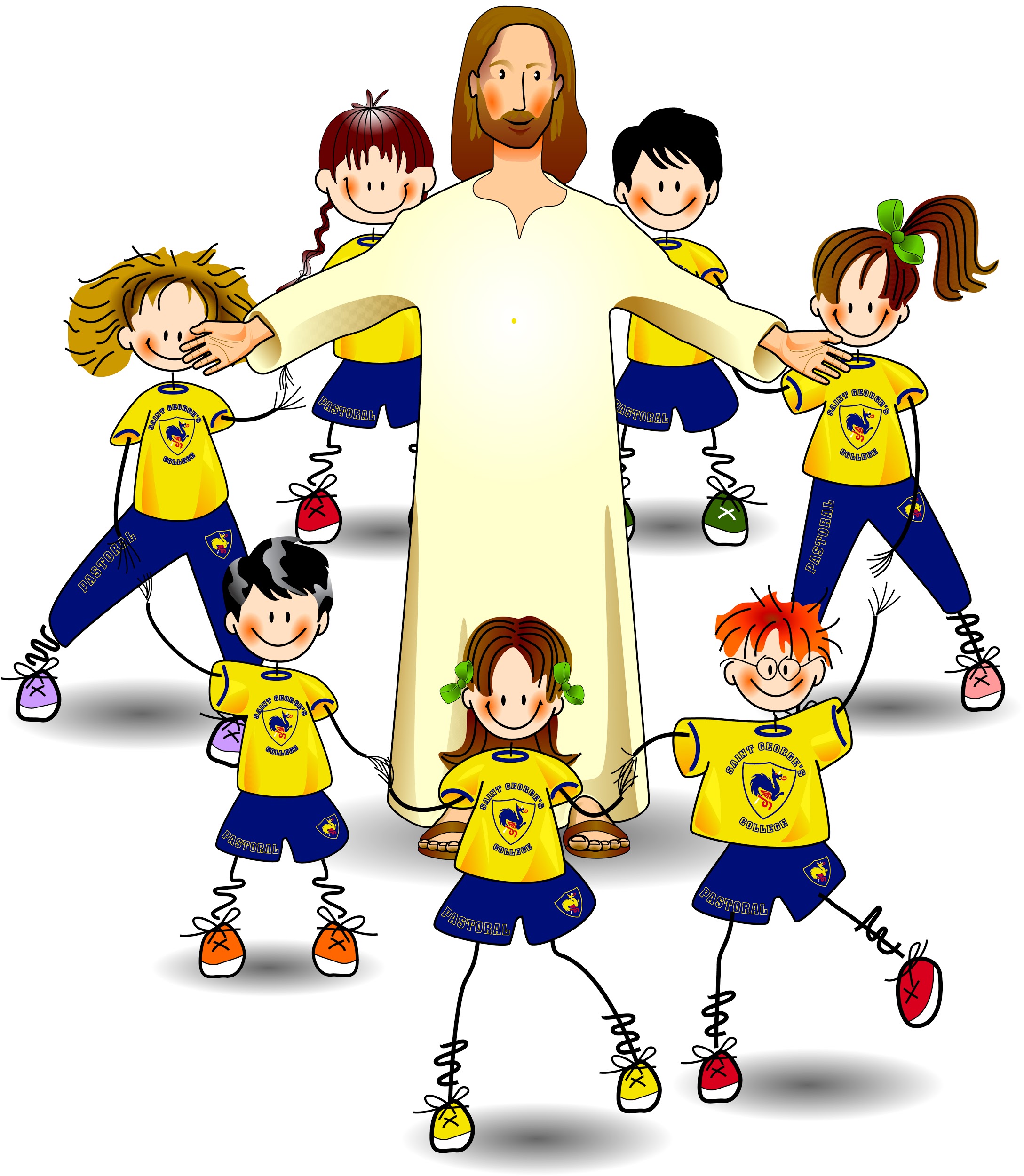 Para realizarlo 
necesitarás
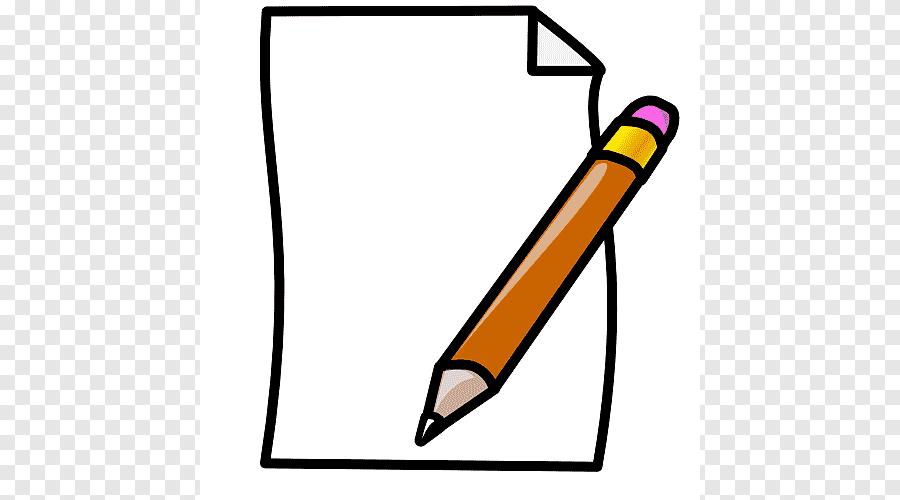 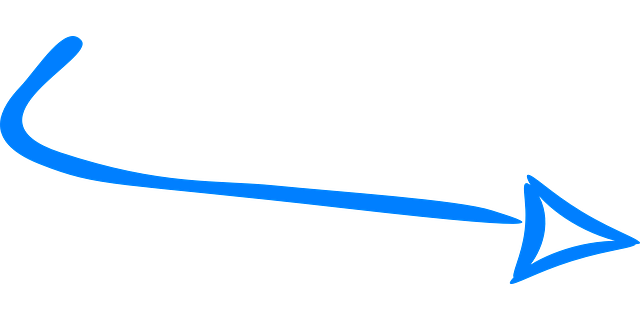 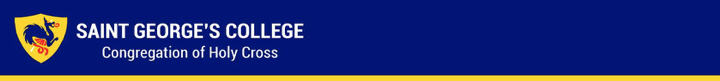 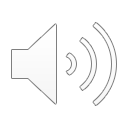 Instrucciones para 
el examen de conciencia:

1) Dobla la hoja en tres partes, como se ve en la imagen.

2) Escribe en la parte superior de cada columna el título del pecado o falta de amor, como se muestra en la imagen. 

3) Luego, comienza a escribir tus pecados o faltas de amor en cada columna.

4) Guarda muy bien el tríptico y llévalo el día en que recibirás el sacramento de la Reconciliación.
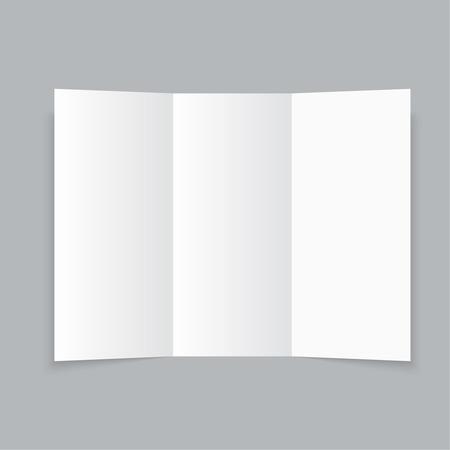 Pecados hacia
Dios
Pecados hacia
los demás
Pecados hacia
mí mismo
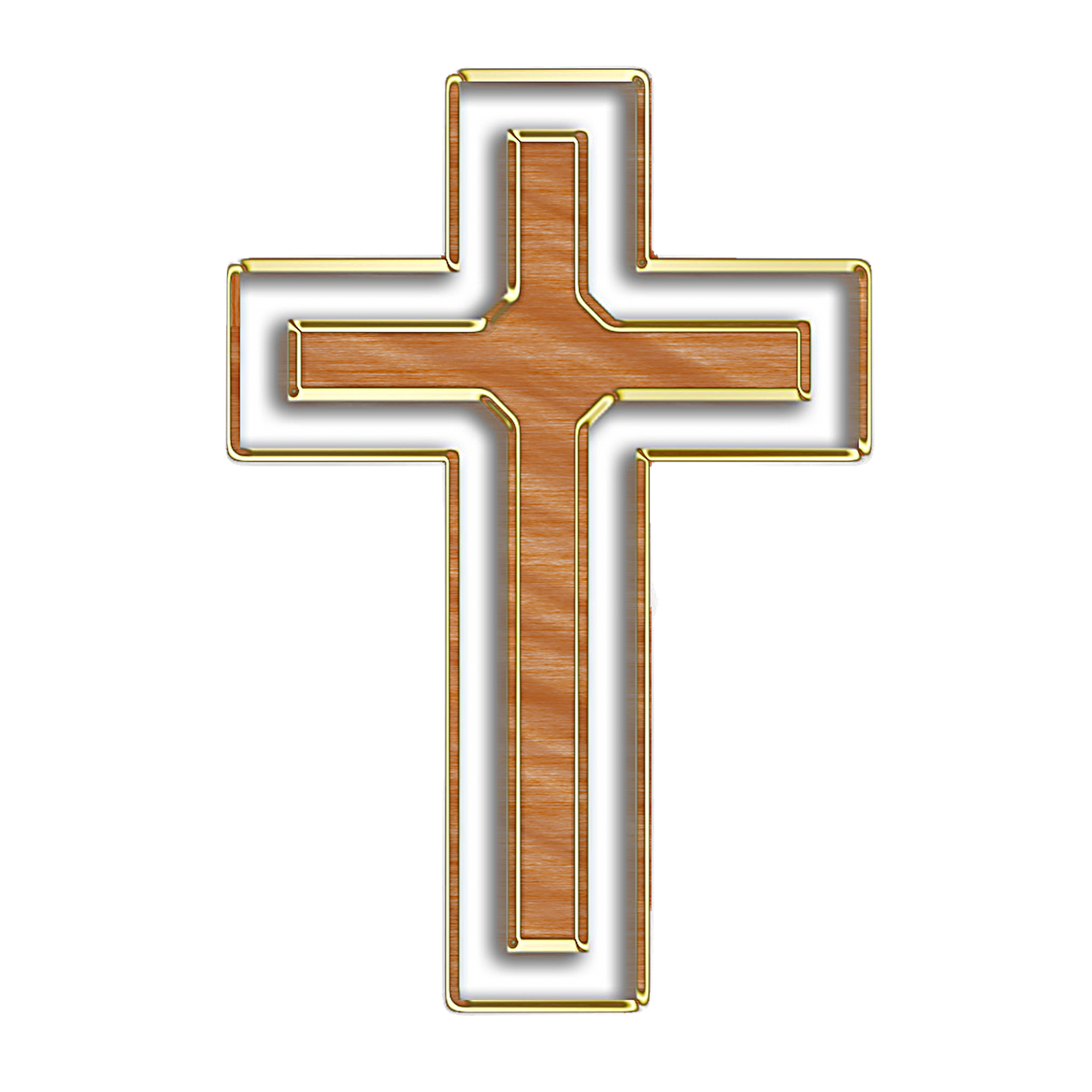 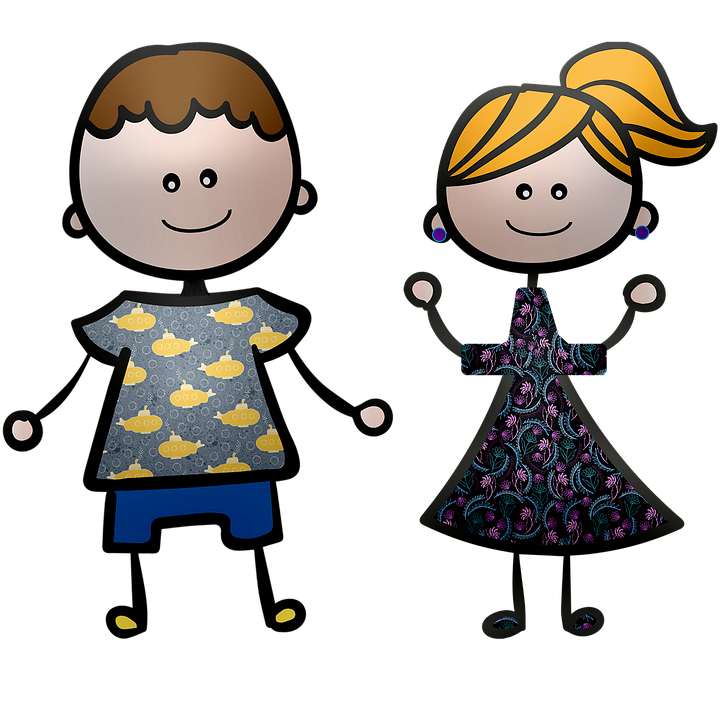 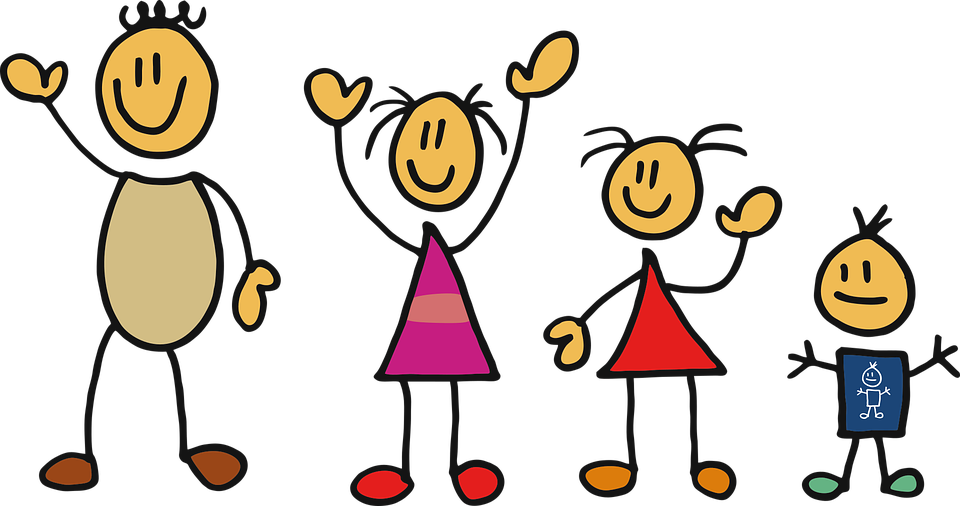 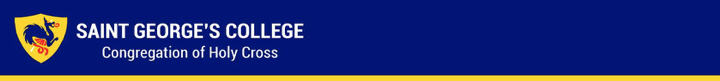 Oración Final: Acto de contrición
Padre de misericordia:
Me arrepiento de todo corazón de todos mis pecados. 
Te pido que me regales tu perdón y me ayudes a elegir siempre el bien.  
Ayúdame a confiar siempre en tu amor
y a no separarme de tu lado. Amén.
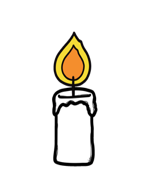 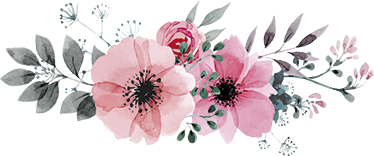 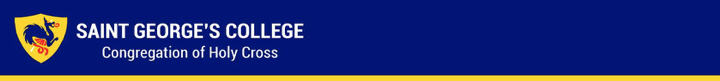 Te invitamos junto a tu familia, a participar en la mesa de Jesús en la Eucaristía de nuestra Comunidad Georgiana, cada domingo a las 12:00 hrs a través de la cuenta de Instagram.
¡Nos vemos el lunes 23 de noviembre!
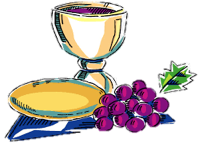 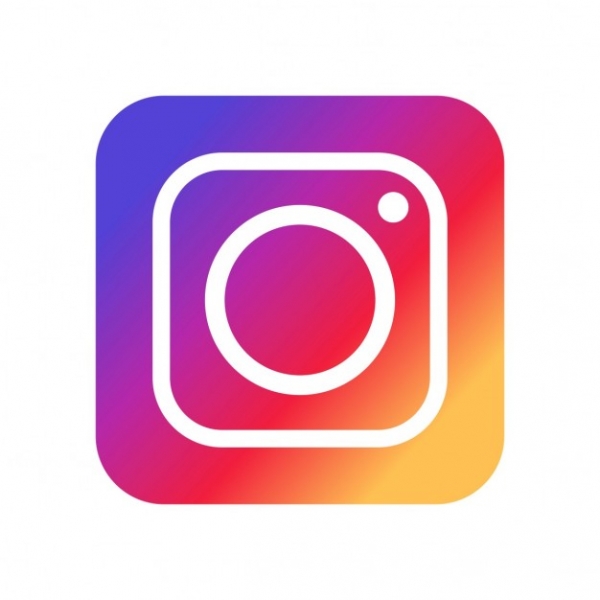 gosaintgeorge